So you think you would like to extend school through 25th grade?
By Erik Paulson
Career Path of a Physician
Pre-school- 1 year
Elementary School- 7 years
Middle School- 2 years
High School- 4 years
Undergraduate- 4-6 years (depending on how much beer you drink)
Medical School- 4 years
Internship- 1 year
Residency- 2-4 years
Fellowship- 1-3 years
Total= 25-32 years of school
What should I major in?
It doesn’t really matter.
However, it will be significantly easier if you major in…
Biology
Chemistry
Physics
Biochemistry
Physiology
These majors will allow you to meet pre-medical requirements as well as fulfill your core requirements.
They will also prepare you for some classes that you will take in medical school.
Rock your pre-medical requirements!
English Composition- 1 year
College Algebra- 1 semester
Biology- 1 year
General Chemistry- 1 year
Organic Chemistry- 1 year
Physics- 1 year
Some schools may require:
Calculus- 1 semester
Statistics- 1 semester
Cell Biology- 1 semester
Biochemistry- 1 year
Genetics- 1 semester
Do as much volunteer work and shadowing as possible!
Very important to have medical experience.
Shadow a physician
Volunteer at a local hospital
Go on a medical mission to a foreign country!
This will give you experience and something good to write about in your personal statement!
After completing the pre-med requirements, take the MCAT
Medical College Admission Test
Possibly the most important number on your application.  
Study hard and take as many practice tests as possible!
Prep courses offered through-
Exam Krackers- (Best Value in my opinion)
Audio Osmosis- $200 for 10 CD’s
Study Pack Book Series- $125 for 5 books
www.Examkrackers.com to download free home study guide.
Live 9 week intensive review course.
Requires at least 5 students to sign up.
2 days per week for 4 hours each day.
$1650 includes everything.
Kaplan
Princeton Review
Types of physicians
D.O.= Doctor of Osteopathy
M.D.= Medical Doctor
D.O. vs. M.D. Medical Schools
Similarities
Both are able to become board certified in any sub-specialty and practice in any state in the U.S.
D.O.’s and M.D.’s earn comparable salaries once graduated.
D.O. vs. M.D. Medical Schools
So what is the difference?
D.O.’s learn Osteopathic Manipulation
Michigan State Example
France, Germany, and Switzerland
M.D.’s who take extra classes.
UK, Canada, Australia, New Zealand
D.O.’s are only trained and licensed in manipulation.
D.O.’s can attain either D.O. or M.D. residencies.  
However, it is more difficult to attain an M.D. residency as a D.O.
M.D.’s can only attain M.D. residencies.
Fewer D.O. Medical Schools.
Locations of D.O. schools limited.
D.O.’s unable to practice in some foreign countries.
Less competition with International Medical Graduates for D.O. Residency positions.
D.O. vs. M.D. Medical Schools
Average GPA of applicants who were accepted.
D.O. schools in 2006= 3.45
M.D. schools in 2006= 3.64
Average MCAT scores of applicants who were accepted.
D.O. schools in 2006= 25.31
M.D. schools in 2006= 30.40
International/ Caribbean Medical Schools
No!
How to apply?
D.O. School applications
AACOMAS- American Association of Colleges of Osteopathic Medicine Application Service.
http://aacomas.aacom.org/
$50 for first school
$45 for second and third
$40 for fourth through sixth schools etc.
Deadline for submission October 1st for some schools.
How to apply?
M.D. School applications
AMCAS- American Medical College Application Service.
www.amcas.org
$160 for first school
$30 for each additional school
Deadline for submission October 15th for some schools.
What is included in my application?
GPA overall
GPA major
GPA pre-medical requirements
All MCAT scores
Personal Statement
Transcripts 
3 letters of recommendation
Passport size photo
Personal Statement
This is a statement telling them why you will become an excellent physician.  
Don’t repeat information that they already have!
MCAT scores, GPA etc.
Make it exciting!
Have multiple people proofread it.
Letters of recommendation
Physicians whom you have shadowed.
Professors from your pre-med core.
No family members!  
Everyone’s Mom thinks they deserve to get in!
Ask them if they feel that they could write you a positive letter of recommendation.
You won’t see it and the last thing you want is to send a negative letter with your application!
Secondary Applications
If they “like your first application” (AKA- want more of your hard earned money), they will send you a secondary.
Almost all schools will send you one so this is not the right time to celebrate!
Fill this out promptly and send it back.
Approximately $100 per school!
How many to apply to?
As many as you can afford!
It may be time to call up that rich uncle you have to ask for some assistance!
I delivered Chinese food!
Interviews
Fellas- Cut your dang hair!
Dress nicely- Formal business wear.
My interview example.
No crazy colored hair.
No piercings (earrings for women is o.k.)
Be 30 minutes early!
Carry on your clothes if flying.
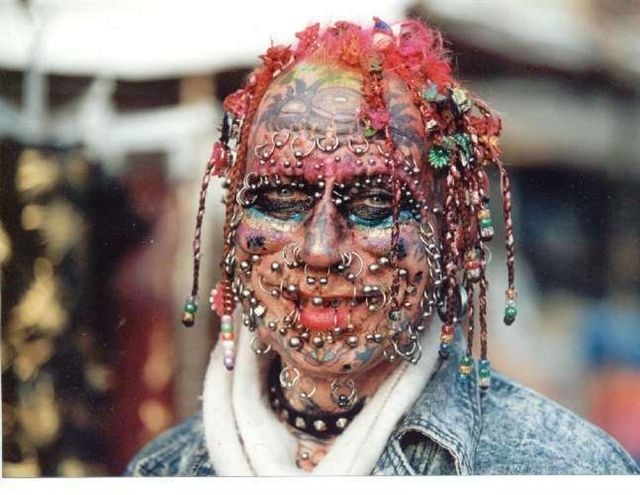 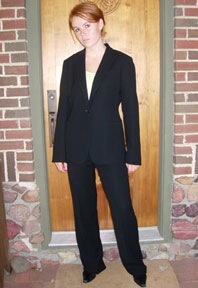 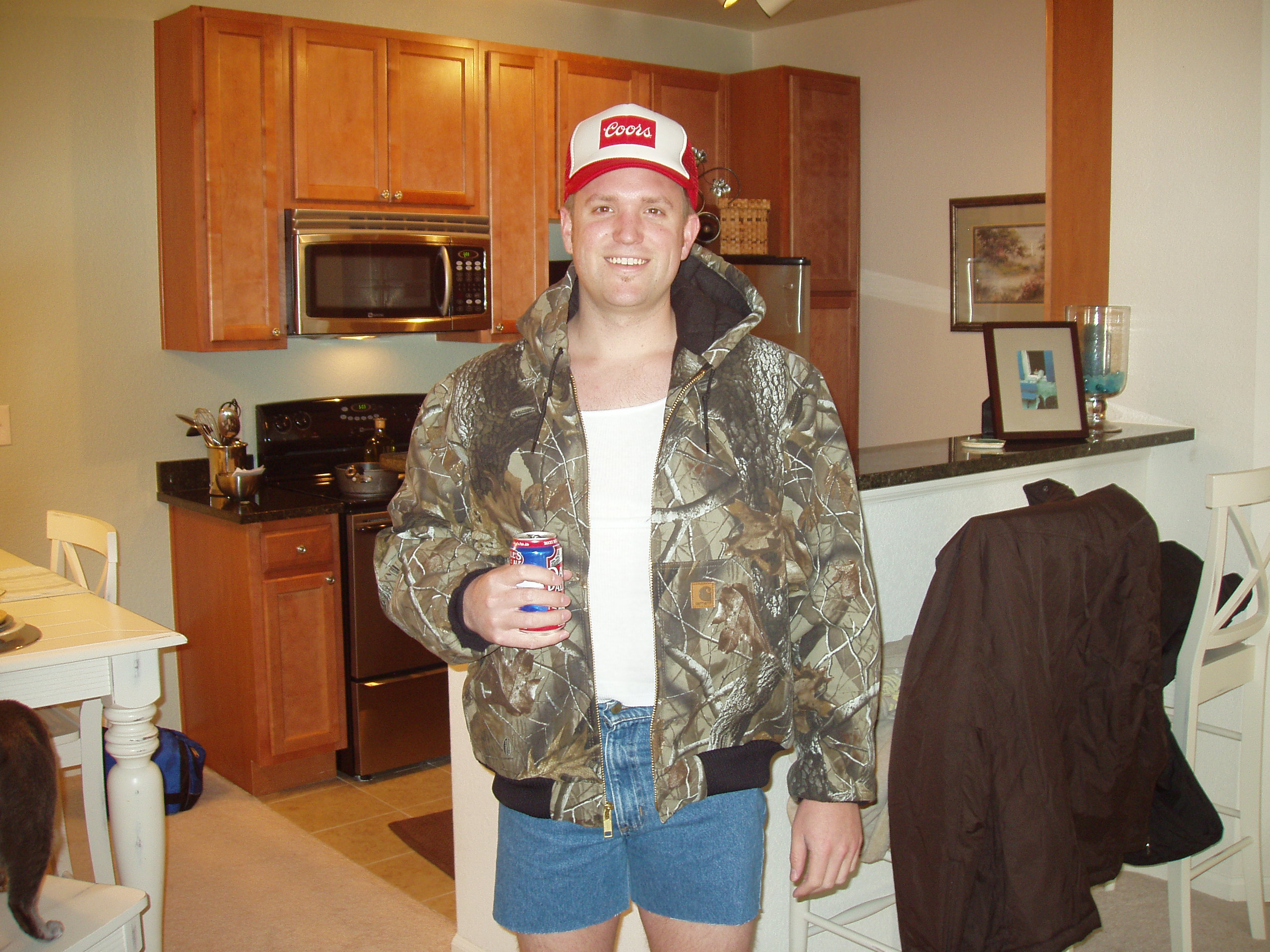 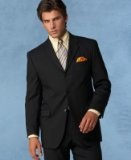 Interviews
Common questions
Tell me about yourself?
Why do you want to become a physician?
Why should we choose you over the other applicants?
What are your strengths or weaknesses?
Be prepared to explain any grades of C+ or worse.  Don’t make lame excuses.
Read up on current medical issues!
Financial Aid
Once accepted, the financial aid department of your medical school will work with you!
If you are single, and will be taking out loans to cover tuition and living expenses (like most medical students do), be prepared to have between $150,000 and $275,000 in debt by the time you graduate!
Armed Forces Scholarship
Extreme Pro’s and Con’s
Once accepted
Now the hard work and competition begins!
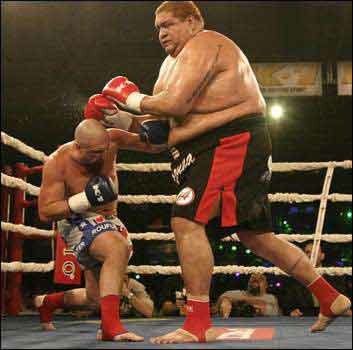 Invest in this!
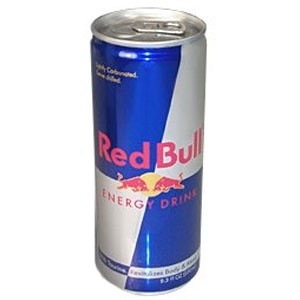 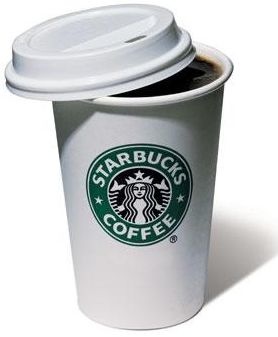 Medical School
First 2 years are dedicated to class work.
Approximately 26 credit hours per semester!
Lecture 7am-5pm M-F
Study 2 hours/night on weekdays
Study 5 hours/day on weekends
Multiple “All-nighters” per month.
Examples of classes include
Pharmacology, Pathology, Anatomy, Physiology, Biochemistry, Neuroscience, Microbiology, Physical Diagnosis, Osteopathic Manipulation (D.O. only)
Medical School
Your 3rd & 4th year are dedicated to clinical rotations.  Some examples include-
Surgery
Emergency Medicine
Primary Care (Family Practice)
Pediatrics
Obstetrics/ Gynecology
Internal Medicine
Cardiology
Pulmonology
Electives- Radiology, Dermatology, Ophthalmology, Etc…
Medical School
At the end of your 3rd year, you should decide which specialty you would like to do a residency in.
During your 4th year, you should do multiple 1 month rotations in the specialty you chose, at institutions with residencies that you are interested in.
About half way through your 4th year, you will begin applying for residencies.
It is similar to the process of applying to medical school.
You must pass 3 board exams to graduate.
Choosing a specialty
What do you enjoy?
Quality of life
Night & Weekend Call
Hours per week
Vacation time
Personality of colleagues
Patient encounters & follow-up
Choosing a specialty
This is where your hard work pays off!
Salary (Averages for 2007)
Pediatrics- $160,000
Family Practice- $160,000
Internal Medicine- $175,000
Psychiatry- $190,000
Emergency Medicine- $240,000
General Surgery- $250,000
Anesthesia- $310,000
Dermatology- $320,000
Radiology- $380,000
Cardiology- $390,000
Orthopedic Surgery- $400,000
Neurosurgery- $530,000
Internship
1 year of very hard work
Average salary- $41,000
Basically minimum wage when you consider how many hours you will be working!
Similar to 3rd and 4th year of medical school in that you will be rotating through different specialties of medicine.
Some M.D. residencies do not require an internship, some do.  
All D.O. residencies require an internship.
Residency
2-4 years depending on your specialty.
Ex.- Family practice is fewer years than neurosurgery.
This is when you learn every aspect of your specialty and, at the end, become board certified in that specialty.
Slight pay increase from internship, but not much!
Fellowship
If you would like to sub-specialize, you have the option of completing a fellowship. 
1-3 years of extra training at slightly higher than resident salary.
Examples
Neurointerventional radiology
Cardiology
Pulmonology
How you are probably feeling now!
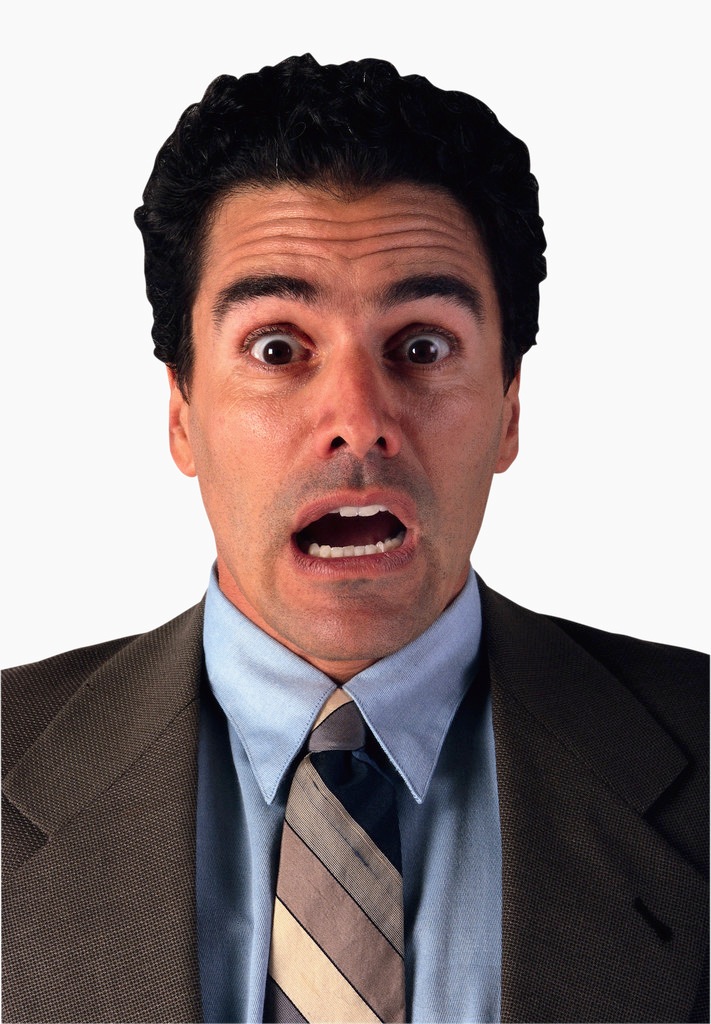 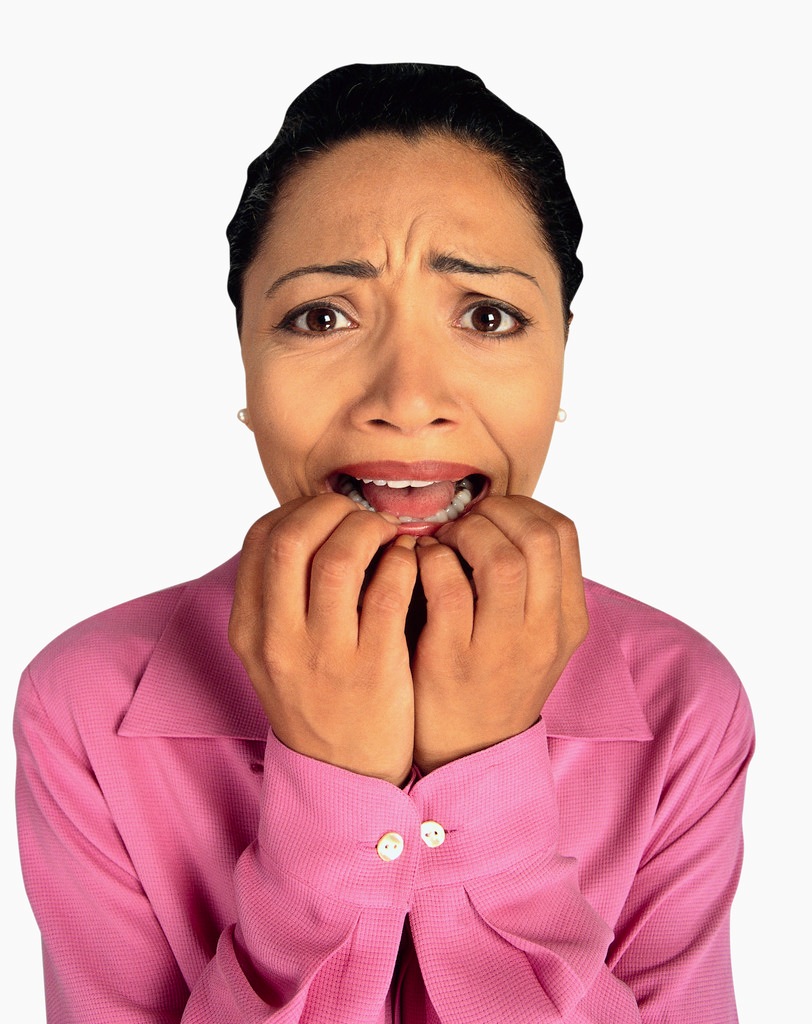 How you will feel when you achieve your goal!
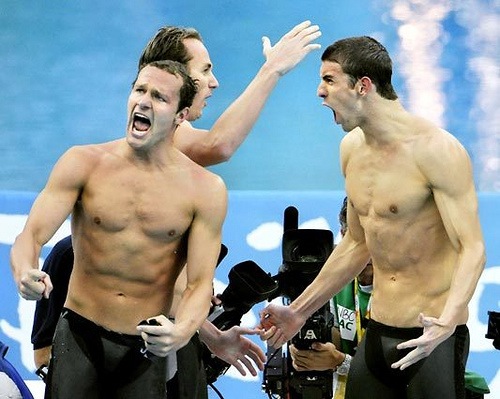 Remember
You can do this if you are determined, persistent, and work hard!
Good luck, and feel free to email me at erik_paulson@yahoo.com for a personal consult!
Cost= 1 round of golf including beer.
If you beat me, I will even look over your personal statement!
Any Questions?